Ministry of Investment,
Industry and Trade of the Republic of Uzbekistan
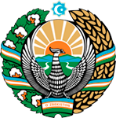 Localization of refrigerator product components
Project overview
Business model: production of 27 types of refrigerator product components
Financing
20 mln USD
Project scope
Localization of producing refrigerator components
Refrigerator product components:
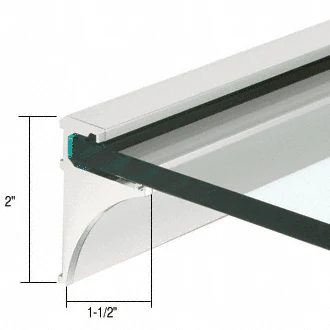 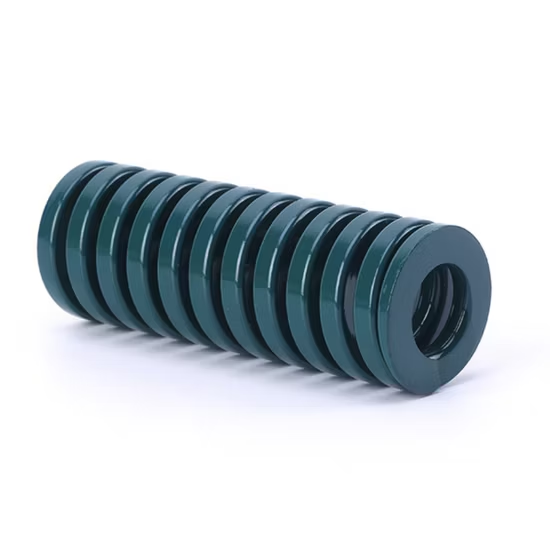 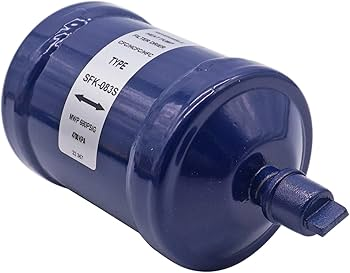 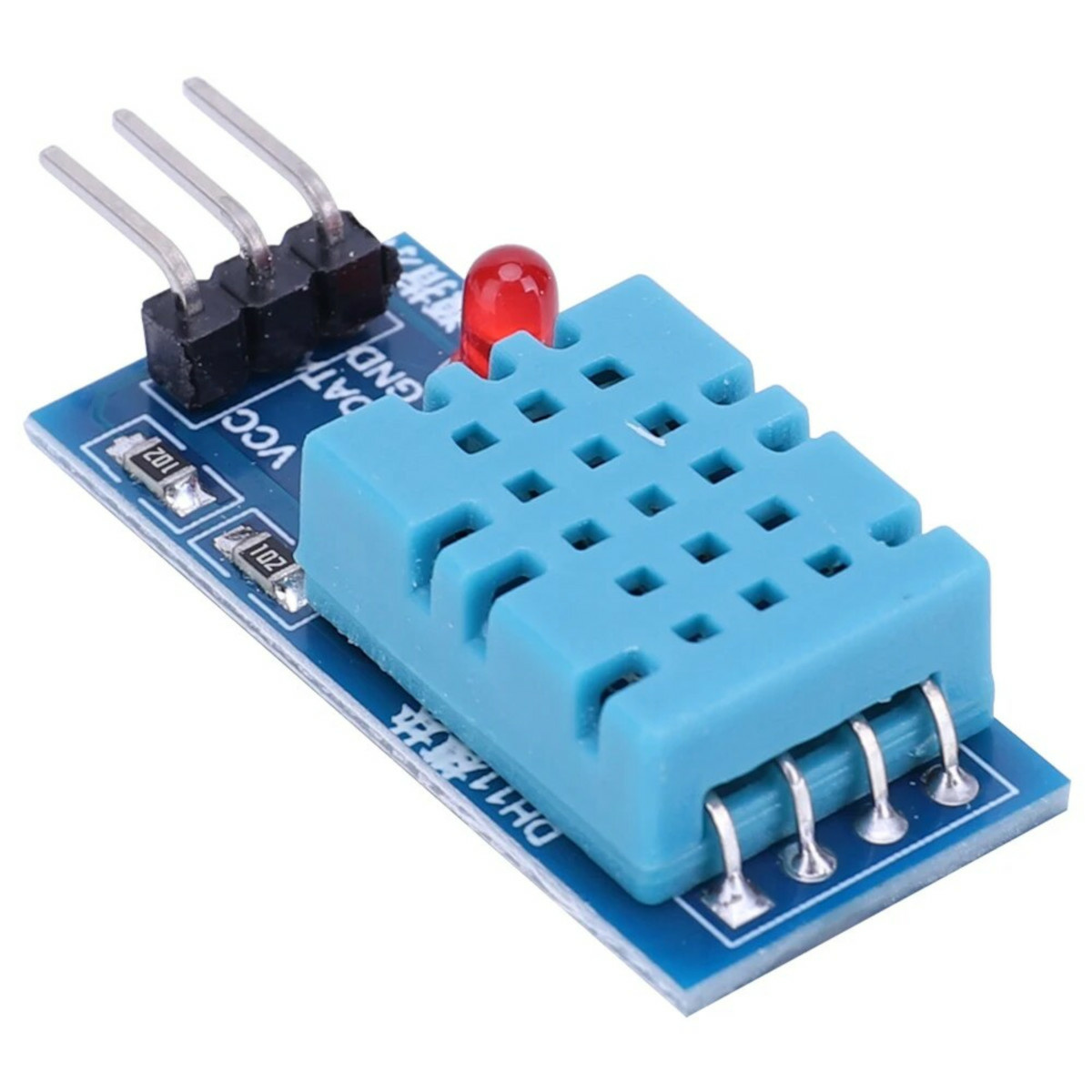 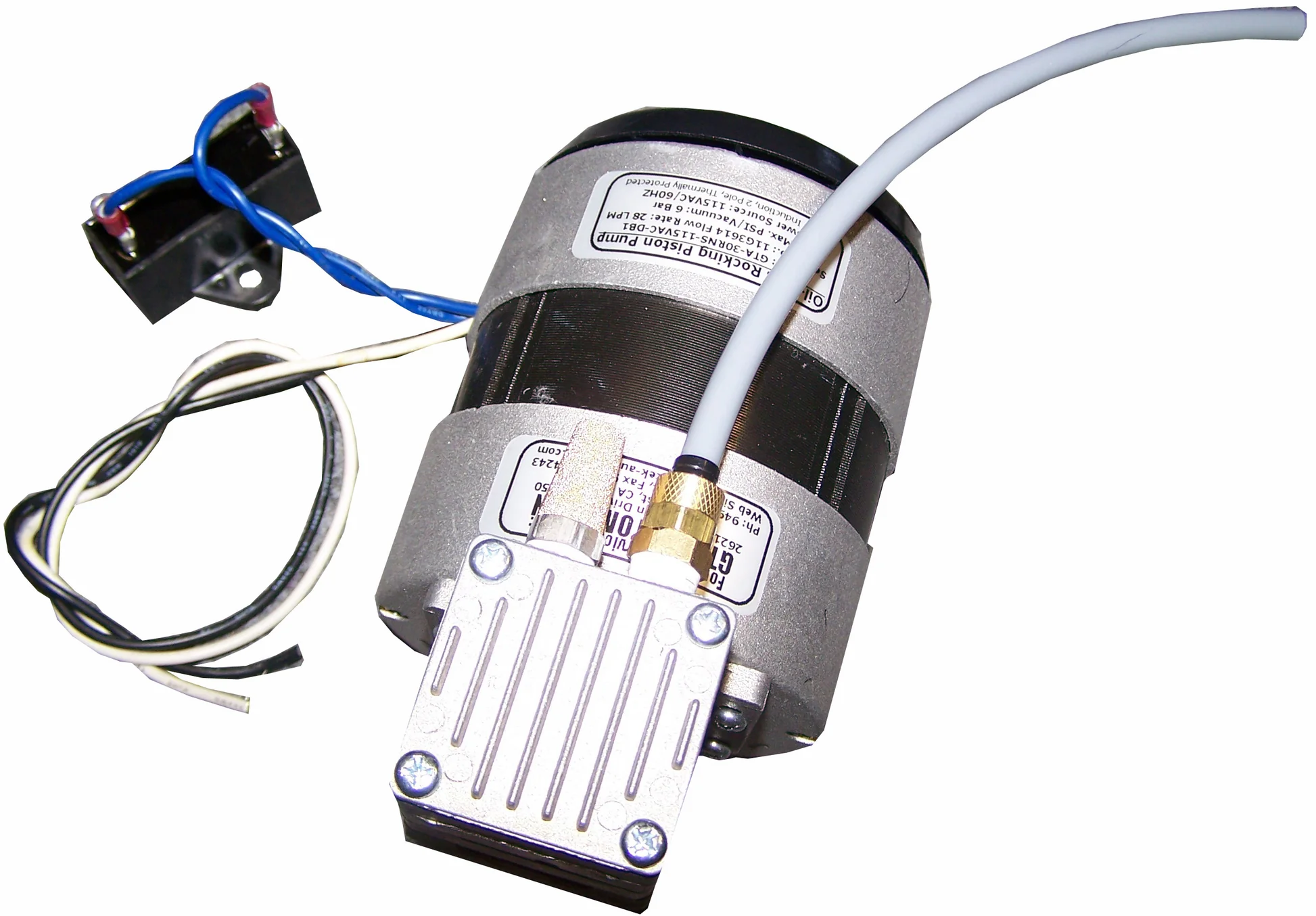 Incentives
Infrastructure development at state cost* (project cost exceeding 15 mln USD)

Across the Republic, 27 FEZs offer tax breaks on land, property, water and CIT. 
(CIT - applied for investments over 3 mln USD)
Ice mold spring
Compressor assembly
Filter-drier
Temperature sensor
Glass shelf framing
Project description
Domestic market
Existing 5 neighbor markets
Russia, Europe, Middle East markets
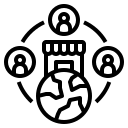 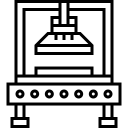 7 production lines
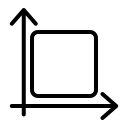 Capability to produce various sizes
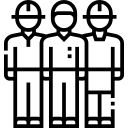 ~350 employees
Production and trade volume of refrigerator (2024)
Consumption (including CA region)
Production
Export
Import
Infrastructure
Gas                                           12 cents/m³
Electricity                             7 cents/kWh
Water                                     20 cents/m³
85 USD mln
950 USD mln
120 USD mln
200 USD mln
Ministry of Investment,
Industry and Trade of the Republic of Uzbekistan
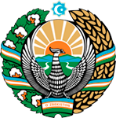 We invite to invest in refrigerator product components in Uzbekistan
Trade agreements
Project overview
CIS Free Trade Agreement creates more integrated and open market with CIS countries.
GSP+ agreement allows to export to EU at reduced or zero tariff for 6 200 products.
Components of refrigerator producing:
62 localized:
Enclosure, filled complete 
Packing box (corrugated cardboard) 
Lower packing guard 
Upper packing guard 
Base of lower packing guard
Front corner guard (packing)
Rear corner guard (packing) 
Door guard (packing) 
Packing tape 
Vegetable receptacle 
etc.
27 imported parts:
Glass shelf framing
Ice mold spring
Compressor assembly
Filter-drier
Temperature sensor
Temperature controller
Filter 
Screw mounting plate
Evaporator assembly
Roller axle 
Self-tapping screw and screws
Location
Namangan region
15 details
99 component
Availability of labor in electrical industry
Refrigerator components manufacturers can benefit from:
- Rapidly growing population and purchasing power of the population
- Availability of skilled & unskilled labor
 Building on existing infrastructure and distribution networks
 Incentives: Free economic  zones offer tax breaks on land, CIT, water.
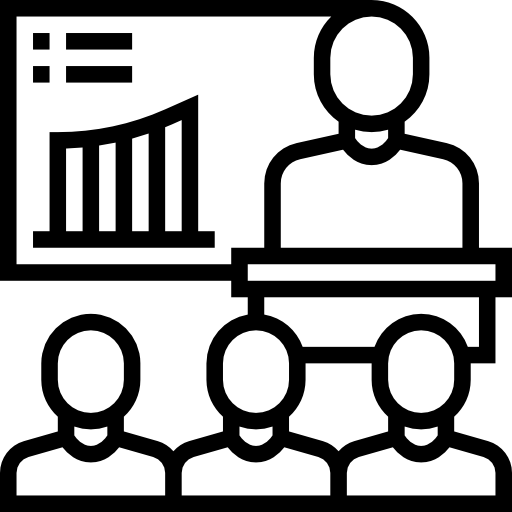 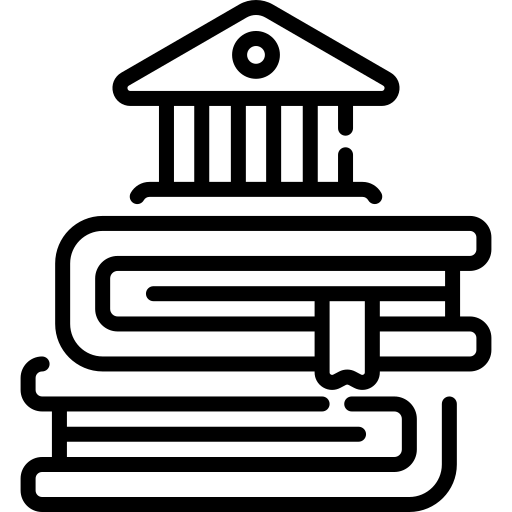 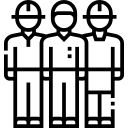 Ministry of Investment,
Industry and Trade of the Republic of Uzbekistan
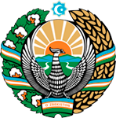 On the strategic international logistics corridor
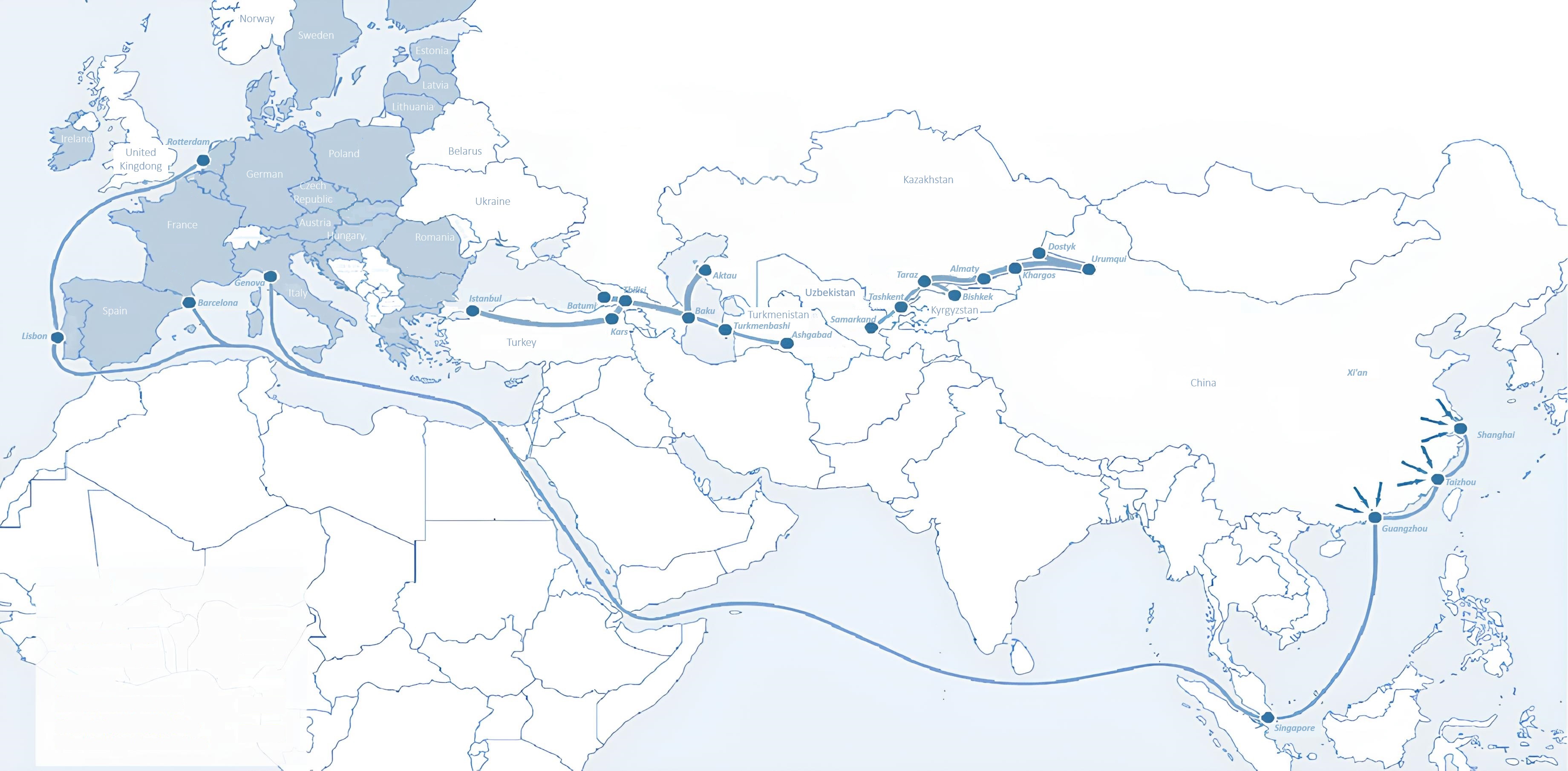 Sankt-Peterburg
Tallin
Latvia
Riga
Moscow
Klaipeda
Hamburg
Minsk
Berlin
Brest
Povorina
Kyiv
Essen
Lviv
Kandiagash
Paris
Volgograd
Chop
Aktogay
Ulan-Bator
Saksaulskaya
Astraxan
Beyney
Bayangal-Mangal
Osh
Kashgar
Malatya
Mersin
Mazar-i-Sharif
Saraxa
Xirat
Afghanistan
Peshavar
Iran
Pakistan
Bandar-e-Abbas
Chakhbahar
Karachi
Ministry of Investment,
Industry and Trade of the Republic of Uzbekistan
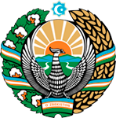 Excellent air connectivity from Tashkent and other Uzbek airports
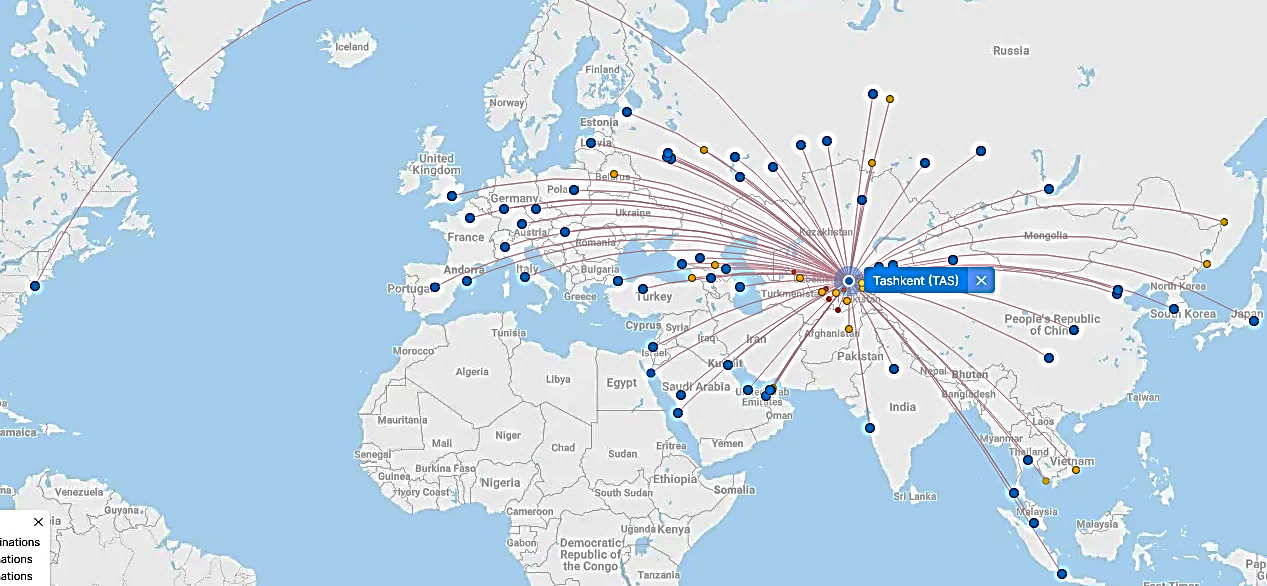 New York
A visa-free policy for tourists from 90 countries

Diverse range of 59 carriers in Uzbekistan’s airport

11 airports across the Country, the main airports are Tashkent, Samarkand and Bukhara